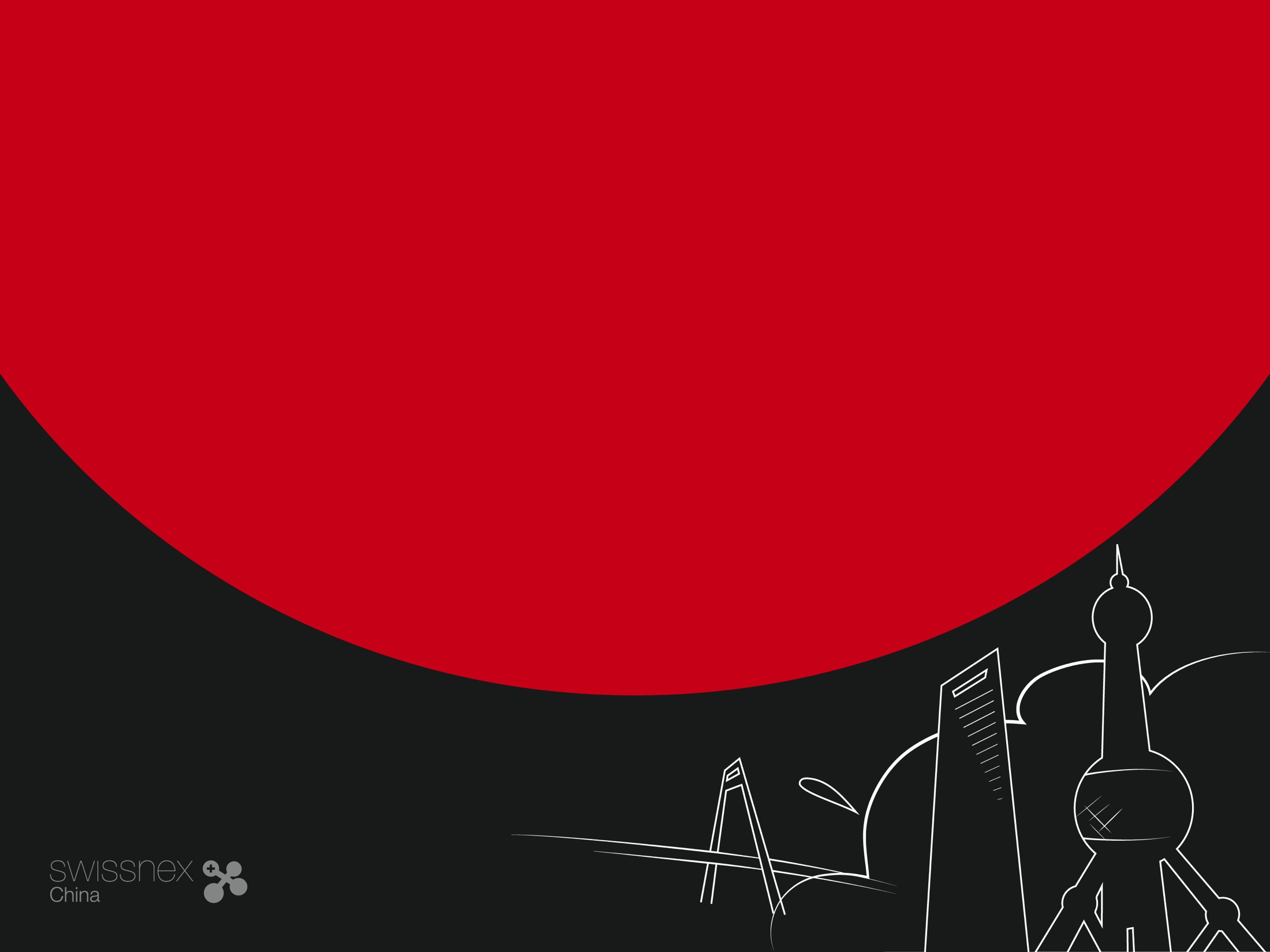 Sino-Swiss 
Strategic Innovation Partnerships
Pascal Marmier
CEO swissnex China
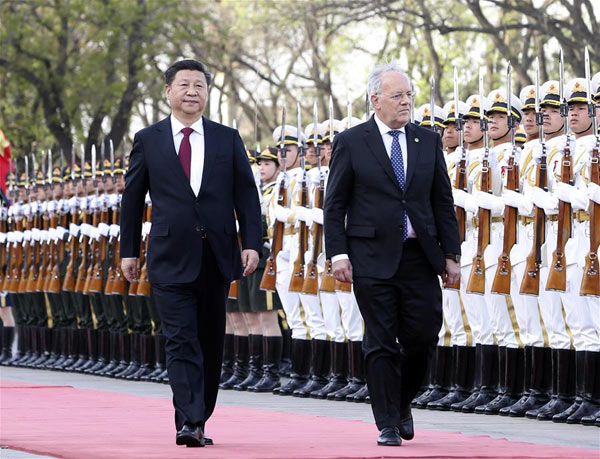 Network of 5 outposts:
Boston (2000)
San Francisco (2003)
Shanghai (2008)
Bangalore (2009)
Rio de Janeiro (2014)
swissnex Background
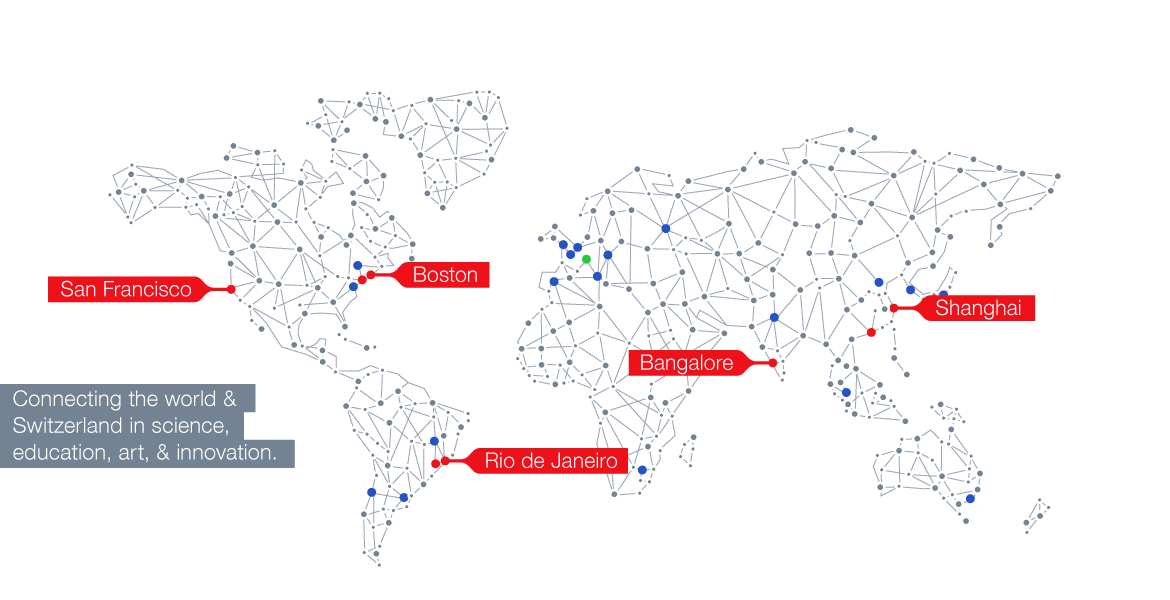 swissnex China in brief
swissnex China team @ Team Retreat 2016
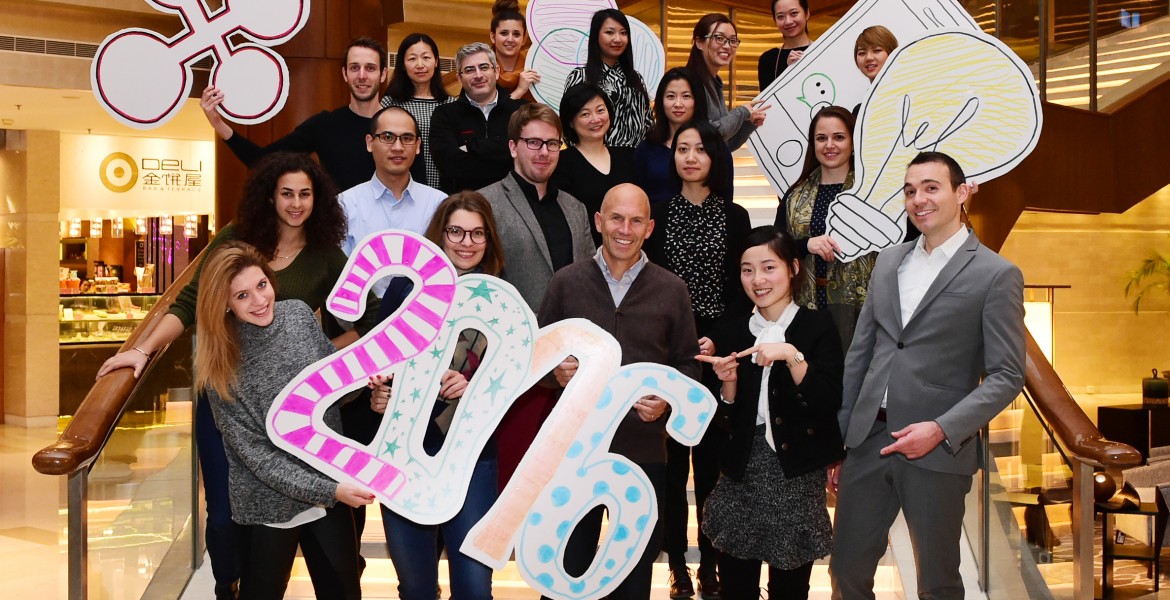 Education
Top 10 most international universities (2016)
Switzerland counts in theirs ranks 4 of the most international universities of the world, a quick glance at how we perform in offering the students the best education possible.
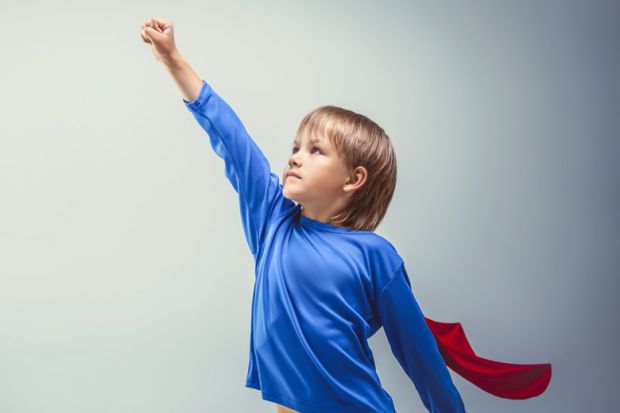 University of applied sciences
9 UAS in Switzerland
300+ programs including Engineering, IT, Architecture, Commerce, Art, Healthcare….
Class instruction+ Traineeship
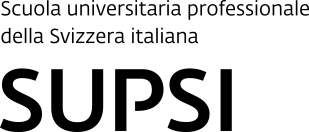 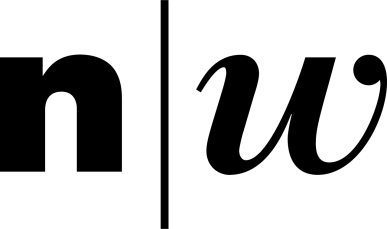 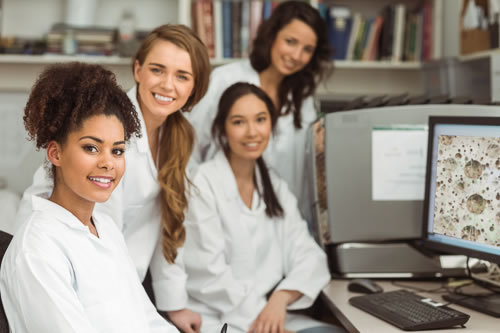 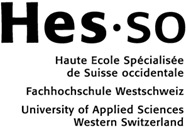 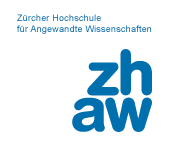 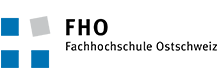 Education: The dual higher education system
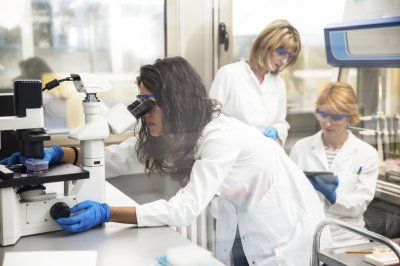 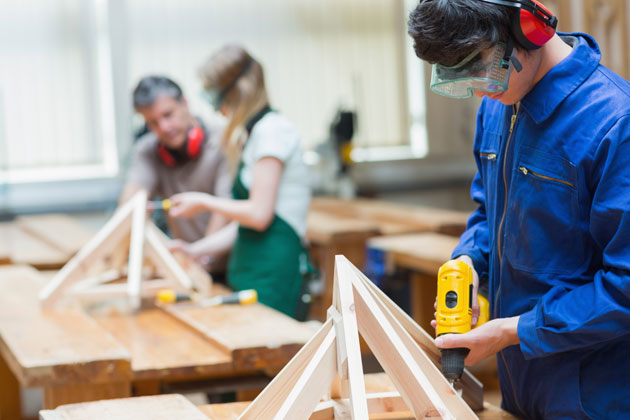 Apprenticeship training
With the dual-track approach to learning, learners attend courses at vocational schools on a part-time basis. The remaining time is spent doing an apprenticeship at a host company where they are provided with the practical know-how, knowledge and skills needed for their chosen occupation. Learners also actively take part in the host company’s production processes.
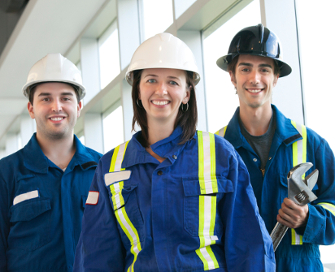 Companies provide apprenticeships and traineeships, thereby paving the way for the next generation of qualified workers.
Innovation
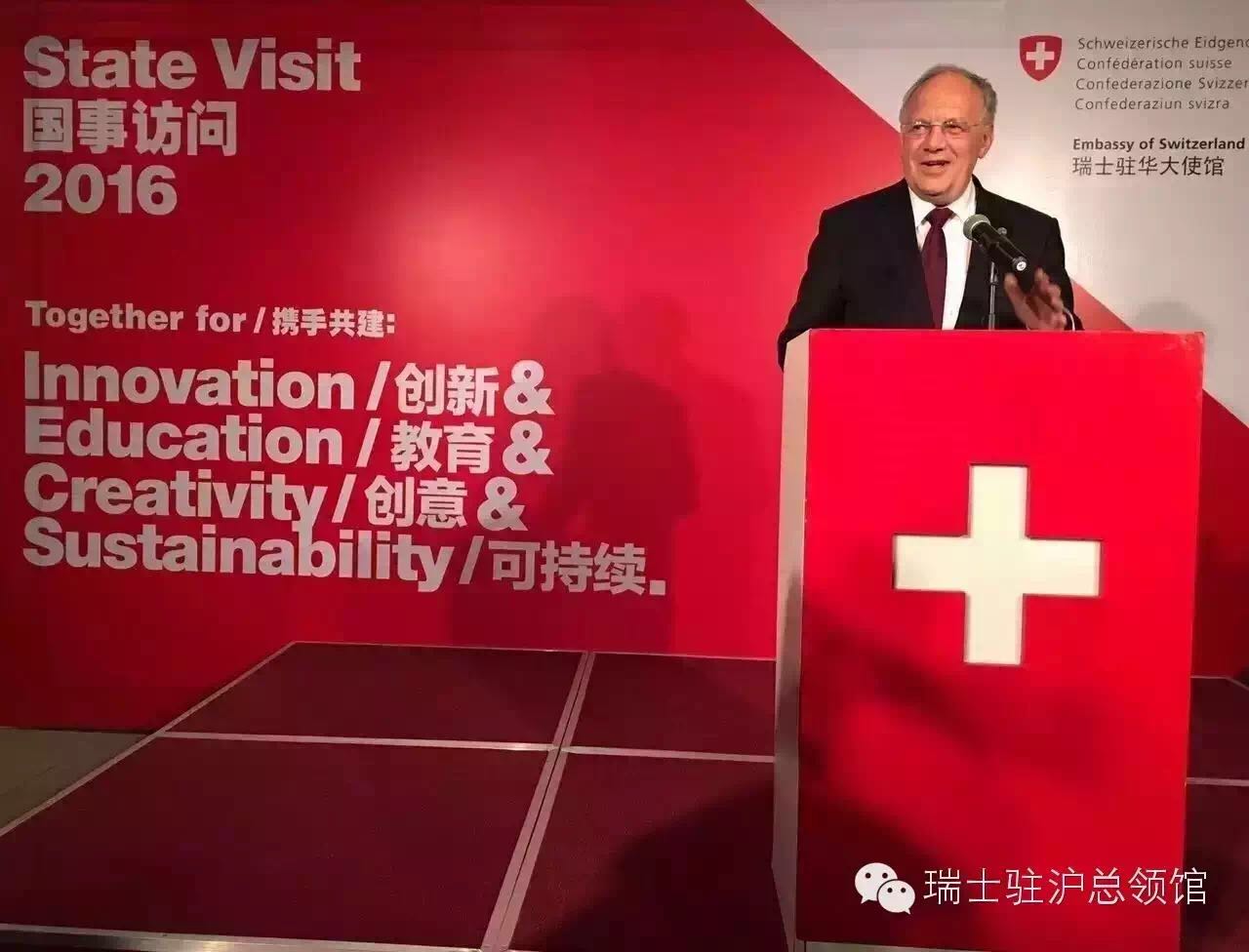 State Visit
China and Switzerland forge innovative strategic partnership
Switzerland is one of the first European countries to recognize China's market economy status and the first country in continental Europe to reach an FTA with China.

Both countries aim to expand free trade and financial cooperation within the framework of the Asian Infrastructure Investment Bank (AIIB).
China and Switzerland forge innovative strategic partnership
After the talks, the two presidents witnessed the signing of 7 cooperative documents in the areas of vocational safety and health, low-carbon city construction and technological innovation

Per example : a cooperation between Switzerland Innovation and Tsinghua University Science Park (TusPark)
Swiss Innovation Players
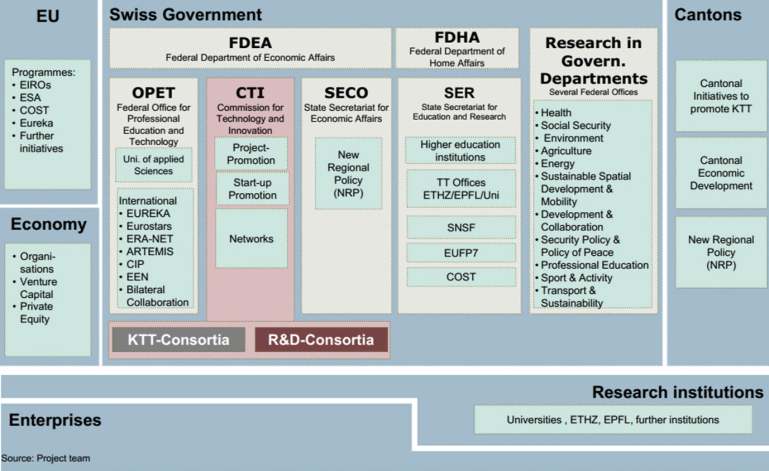 Commission for Technology and Innovation
The CTI is mandated by the Confederation to improve the innovative strength of the Swiss economy. 
It funds and supports cooperation projects between companies and higher education institutions to encourage the introduction of innovative products on the market. 
It supports start-ups and thereby helps to create jobs for highly qualified workers.
It promotes the transfer of knowledge and technology between higher education institutions and Swiss companies.
How CTI projects are run:
CTI
Higher education

Scientific know-how
Infrastructure
Max. 50% funding (CTI funds)
Businesses

Entrepreneurial know-how
Market access, 10% cash contribution
Min. 50% funding
R&D project
Market influence
Applied R&D projects
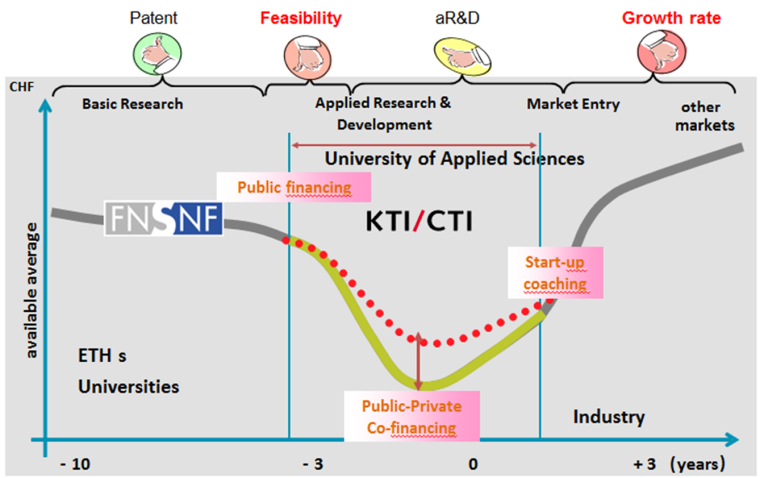 Universities of Applied Sciences
Public financing
Start-upCoaching
ETHs
Universities
Industry
Public-Private Co-financing
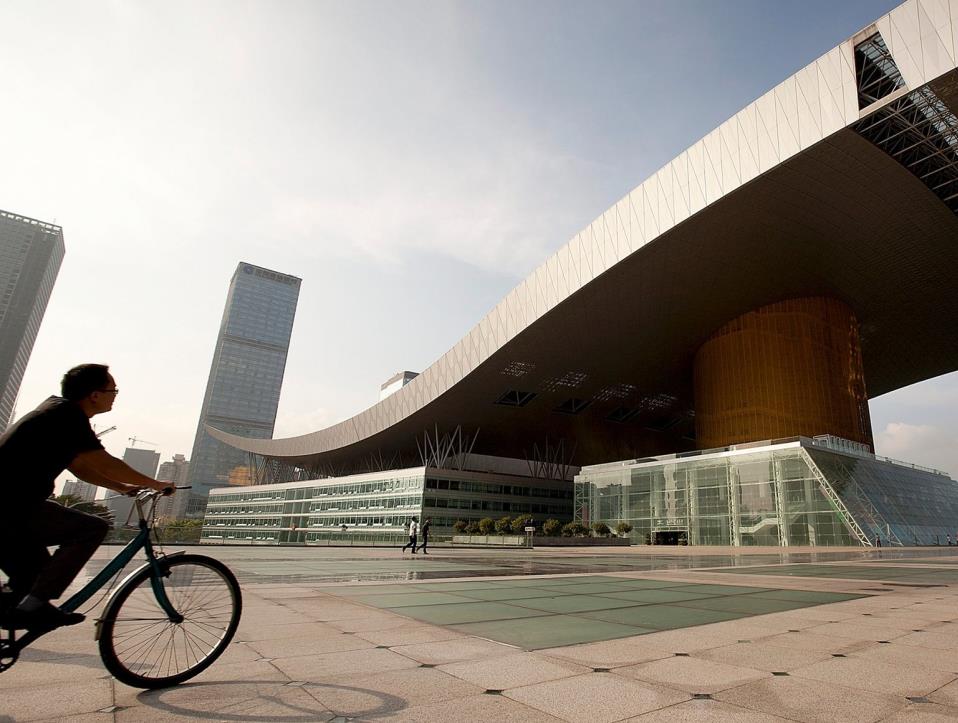 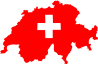 China Hardware Innovation Camp
Concept of “accelerated” innovation
From idea to prototype in 30 days
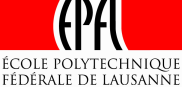 14 students, 3 teams and 30 working days… to produce 3 connected devices
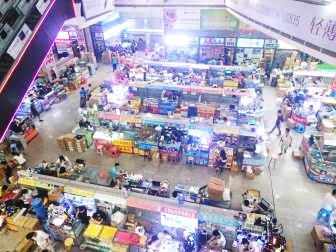 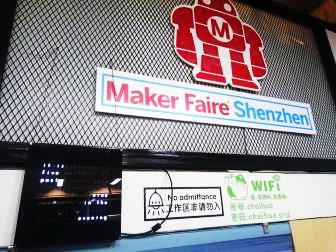 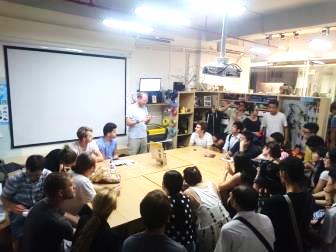 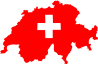 Venture Leaders
End of October 2016 : Trip in Shanghai, Beijing, Shenzhen, Hong Kong
Business development
Workshop
Networking
10 startups selected for 2016
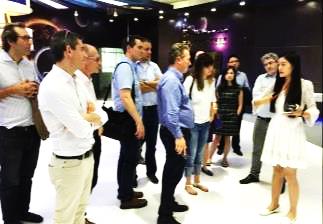 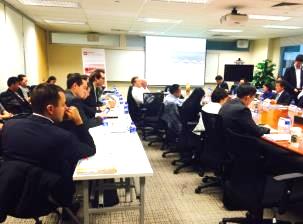 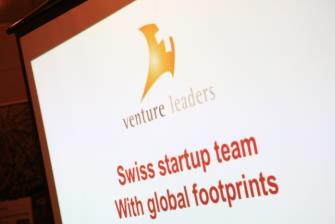 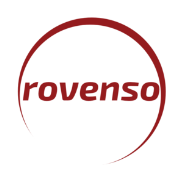 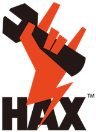 HAX with Rovenso
Hardware accelerator in Shenzhen, San Francisco, and New York
Rovenso builds robots that can carry out dangerous tasks during earthquakes, landslides, hurricanes, fires or explosions.
HAX accelerator in Shenzhen:
Sillicon Valley of China
30 projects selected per year
111 days spent with one hardware project
Add funding, mentorship, lab space, DFM, and more!
Time needed to build a  prototype:
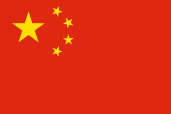 3 months
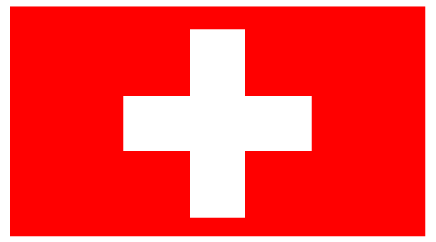 9 months
Food innovation in Switzerland: Urban Farmers
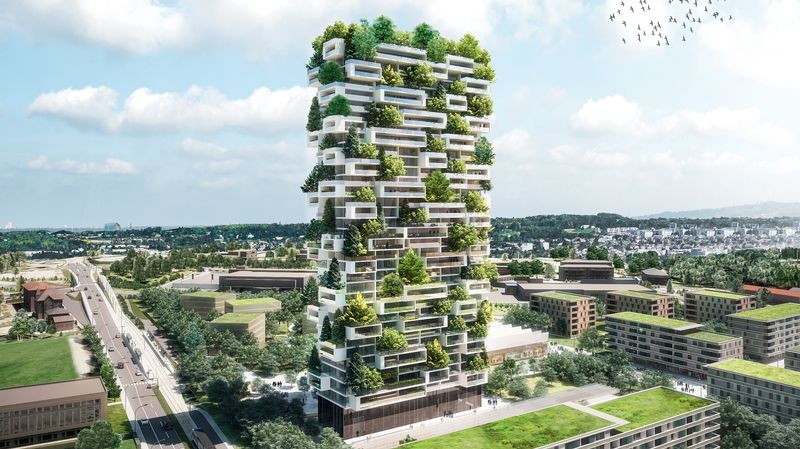 Vision
Mission
20% of all food should and could come from the city!
Comba Group
The lettuces have their roots suspended in the air and absorb the necessary water, oxygen, and nutrients from the air. The IT systems of Comba Group control the climate, and provide the right mix of water and mineral salts.
Hibachi
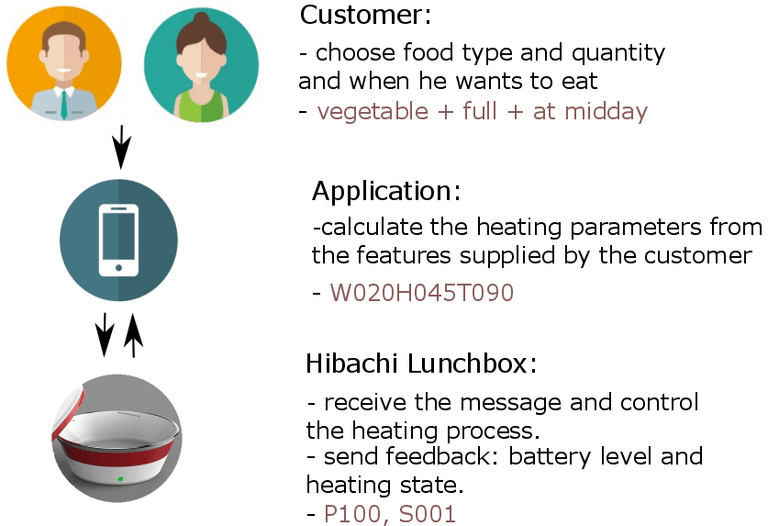 RQ-Micro
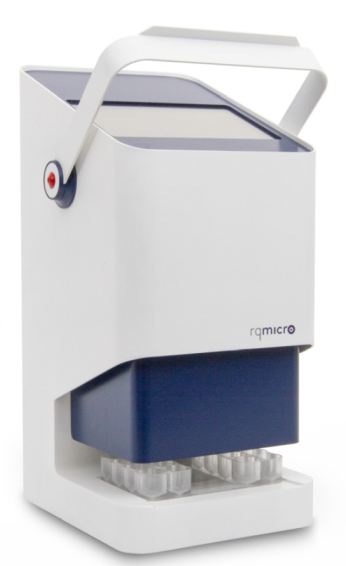 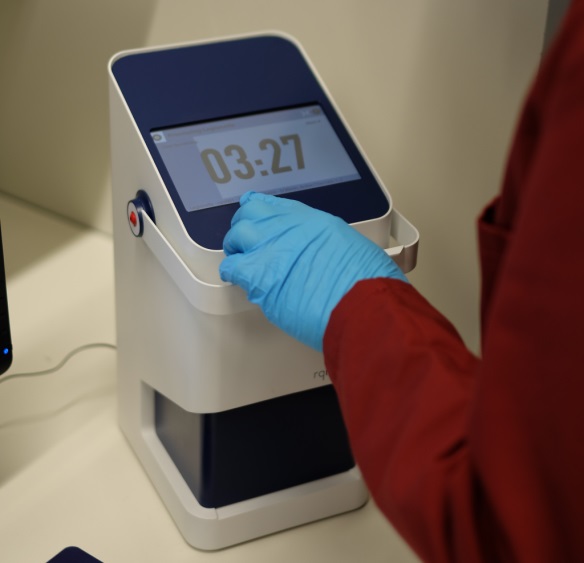 S&T office Asia
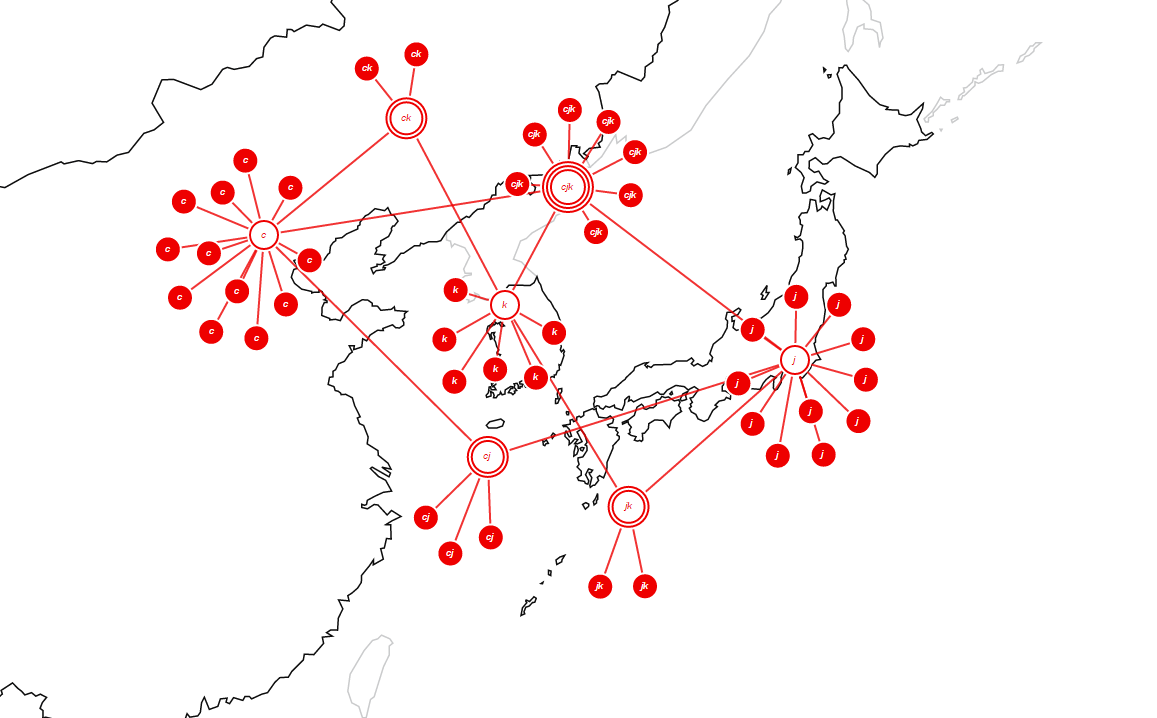 Thank you!谢谢！